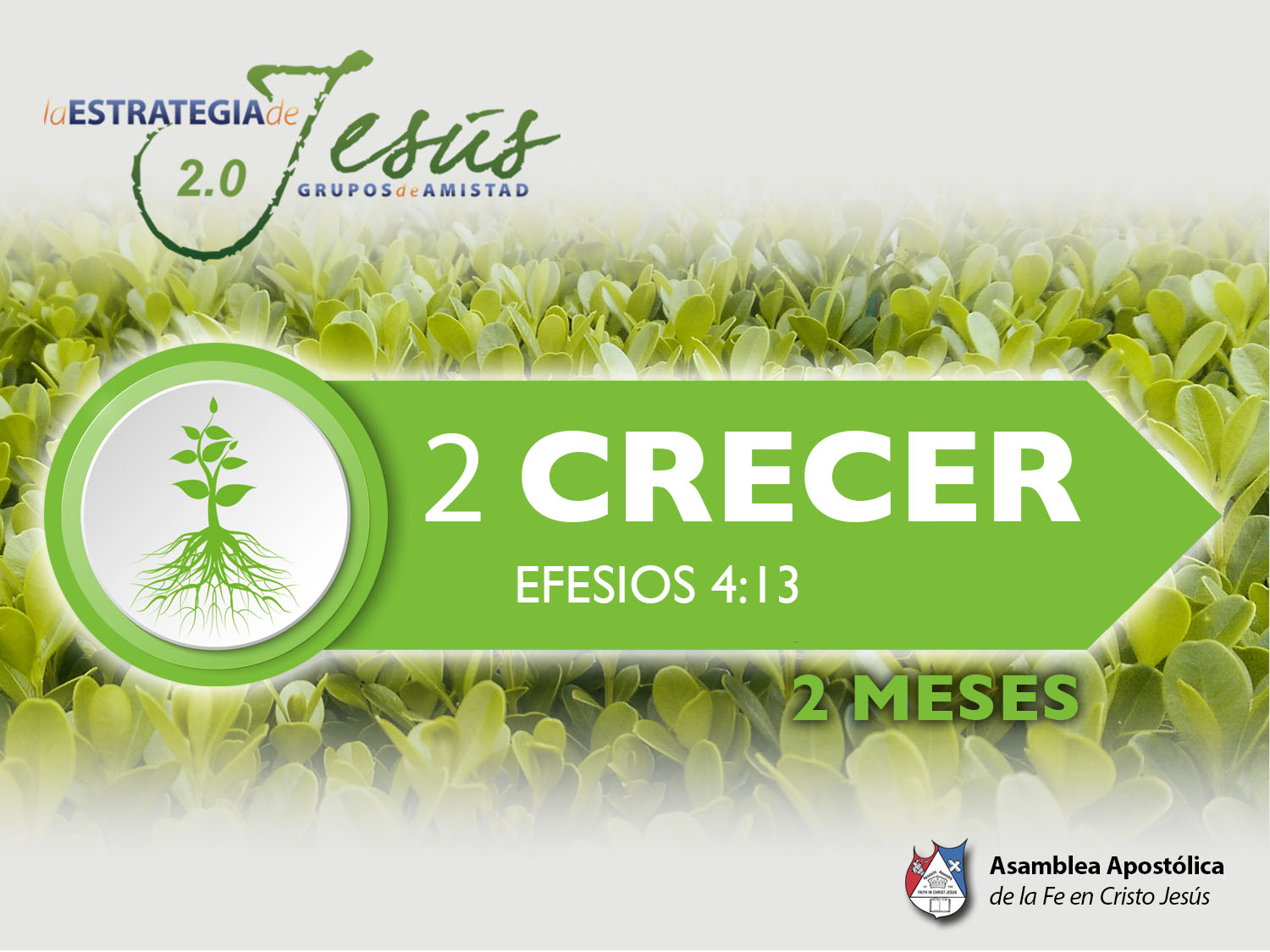 PERFECCIONANDO LA SANTIDAD
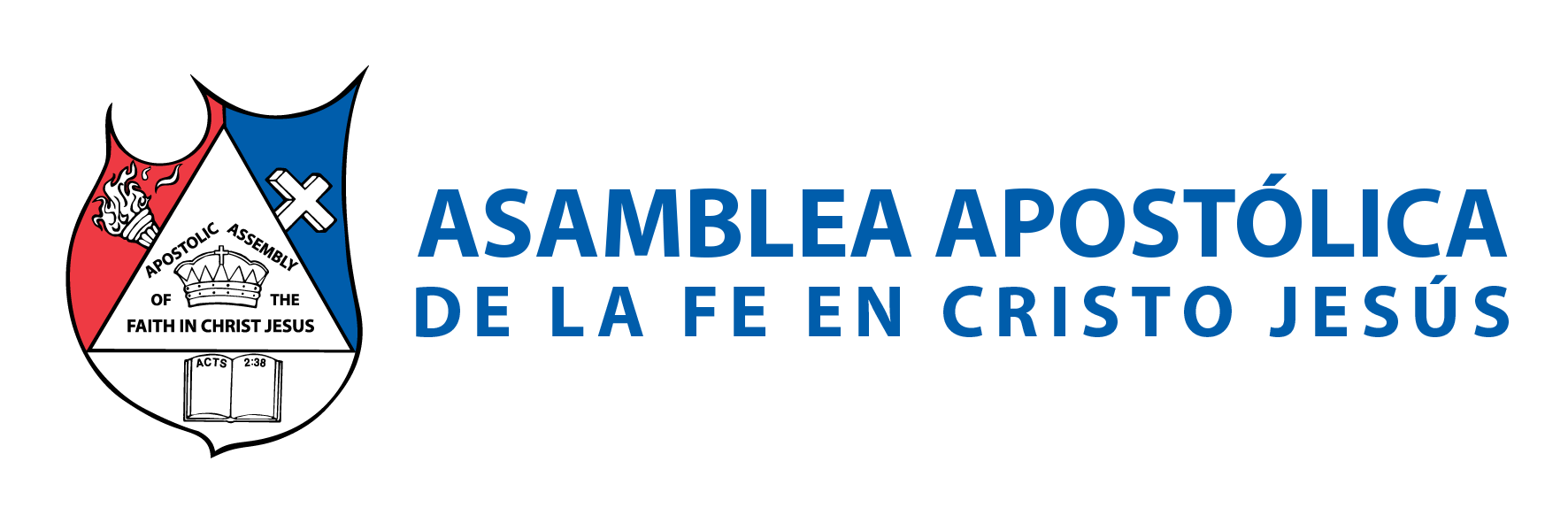 BASE BÍBLICA: 2 de Corintios 7:1 

“Así que, amados, puesto que tenemos tales promesas, limpiémonos de toda contaminación de carne y de espíritu, perfeccionando la santidad en el temor de Dios”.
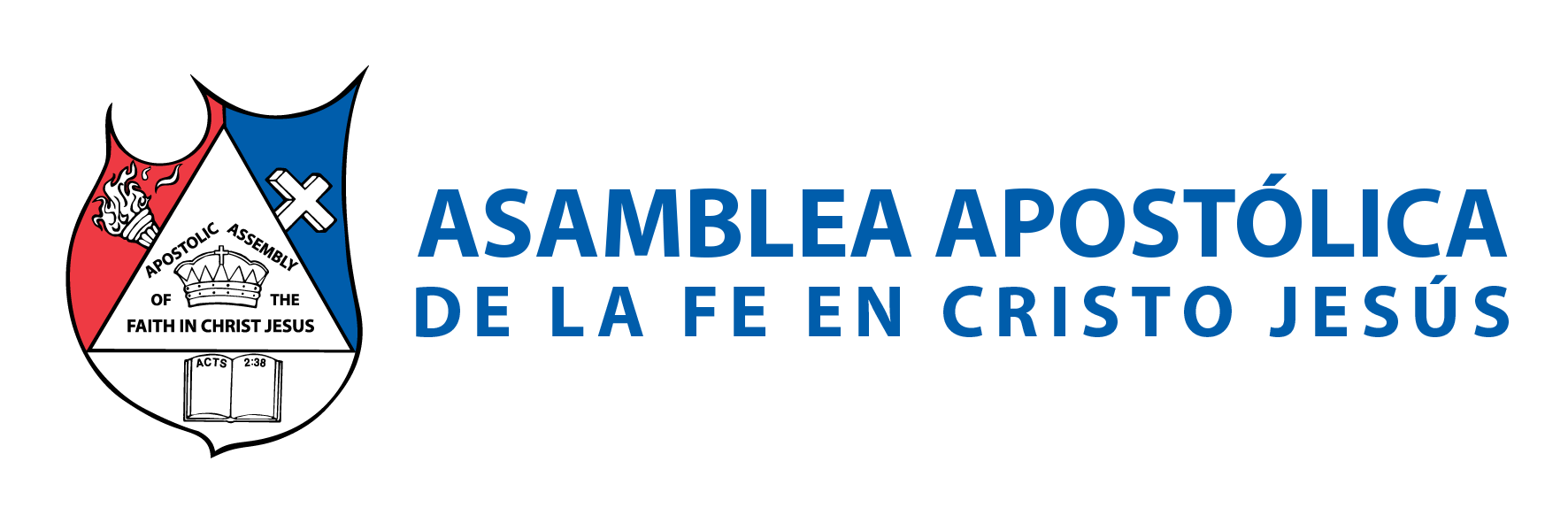 INTRODUCCIÓN 
El perfeccionismo en Psicología, es la creencia de que la perfección puede y debe ser alcanzada. En su forma patológica, es la creencia de que cualquier cosa por debajo de un ideal de perfección; es inaceptable. 
Sin embargo, la palabra Perfecto significa: Completo, Madurez, Maduro, Recto/recto, sincero de corazón, en palabra y conducta. ¿Qué significa tener un corazón perfecto? Significa tener un deseo profundo de hacer lo bueno y complacer a Dios.
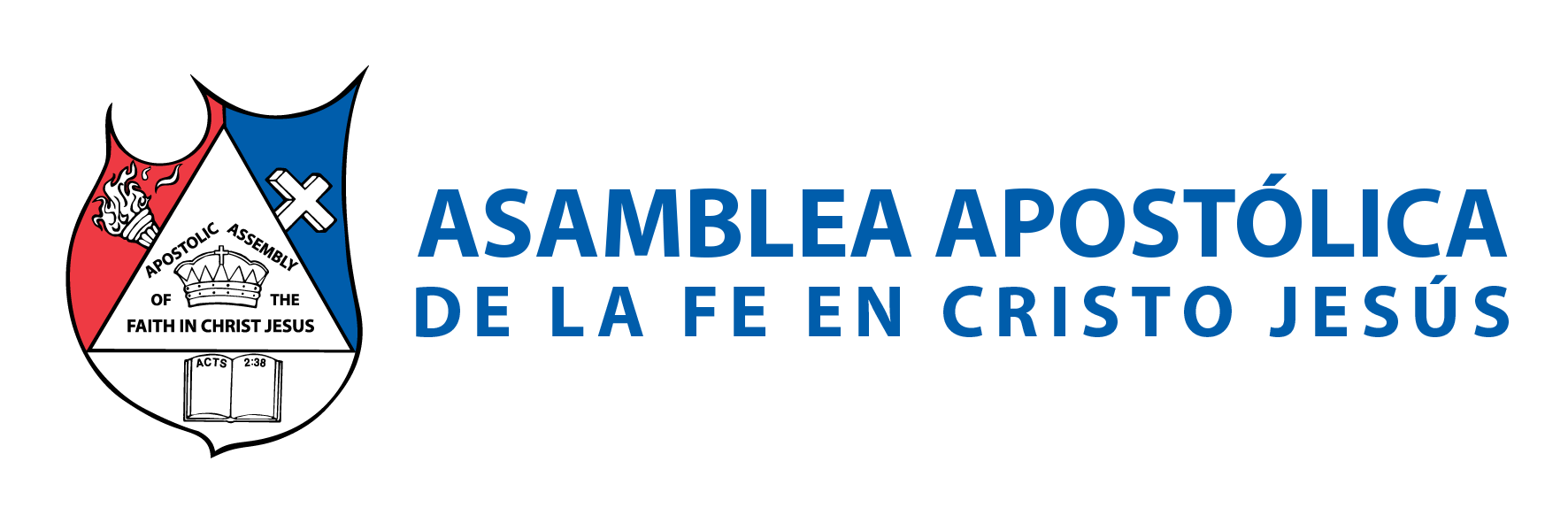 Se describen dos tipos de perfeccionismo: 
LOS PERFECCIONISTAS NORMALES. 
“obtienen un sentimiento muy real de placer de los resultados de un esfuerzo costoso”. 
LOS PERFECCIONISTAS NEURÓTICOS. 
Son “incapaces de sentir satisfacción, porque a sus ojos nunca consiguen hacer las cosas lo suficientemente bien; como para alcanzar ese sentimiento”. 
El afamado Novelista estadounidense, Pearl S. Buck (1892-1973) comentó lo siguiente: “El afán de perfección hace a algunas personas totalmente insoportables”.
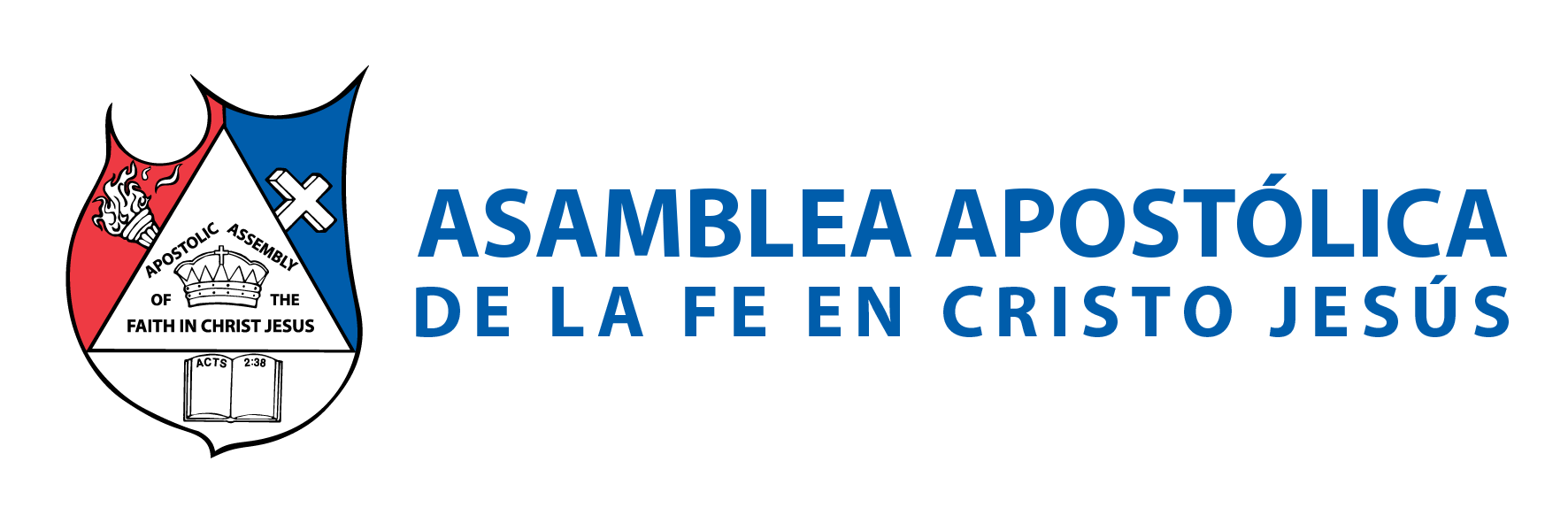 Hebreos 6:1: 
“Por tanto, dejando ya los rudimentos de la doctrina de Cristo, vamos adelante a la perfección; no echando otra vez el fundamento del arrepentimiento de obras muertas, de la fe en Dios”.
Salmos 101:2: 
“Entenderé el camino de la perfección Cuando vengas a mí. En la integridad de mi corazón andaré en medio de mi casa”.
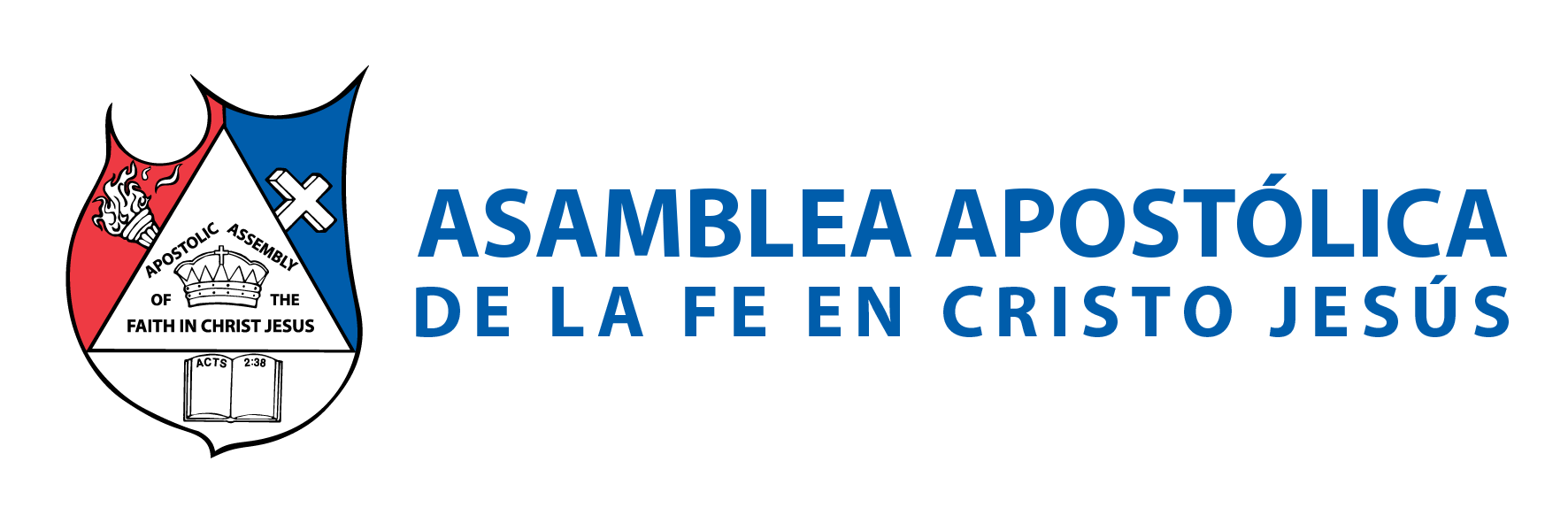 I.- PERFECCIONANDO LA SANTIDAD 
La santificación es él camino donde nos vamos separando del mal, para el servicio a Dios. 
Es decir, la santidad no es un estado donde llegamos y ahí nos quedamos; sino un camino que tenemos que recorrer, cada vez que nos separamos más del mundo y nos adentramos en el camino de Dios, nos estamos santificando.
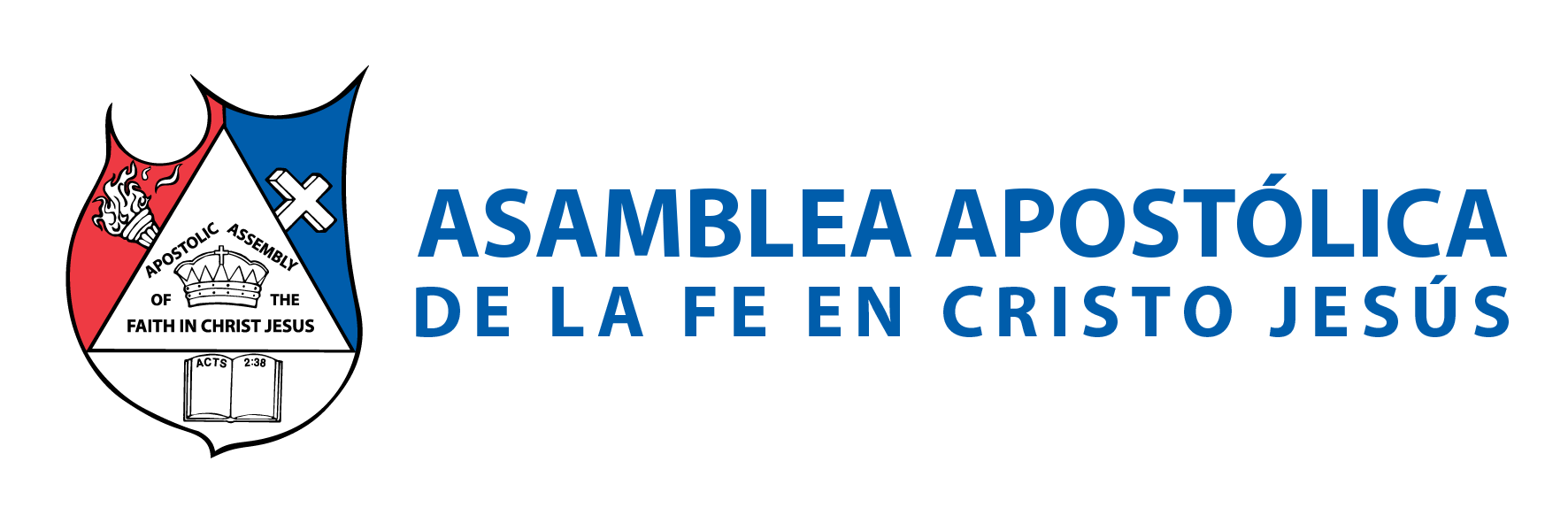 2 de Corintios 7:1: 
“…perfeccionando la santidad EN EL TEMOR DE DIOS”. 
Es el grado de temor de Dios que vamos adquiriendo, el que nos lleva a mejorar nuestra santidad delante de Dios; e irla perfeccionando. 
Salmos 36:1: 
“La iniquidad del impío me dice al corazón: No hay temor de Dios delante de sus ojos”.
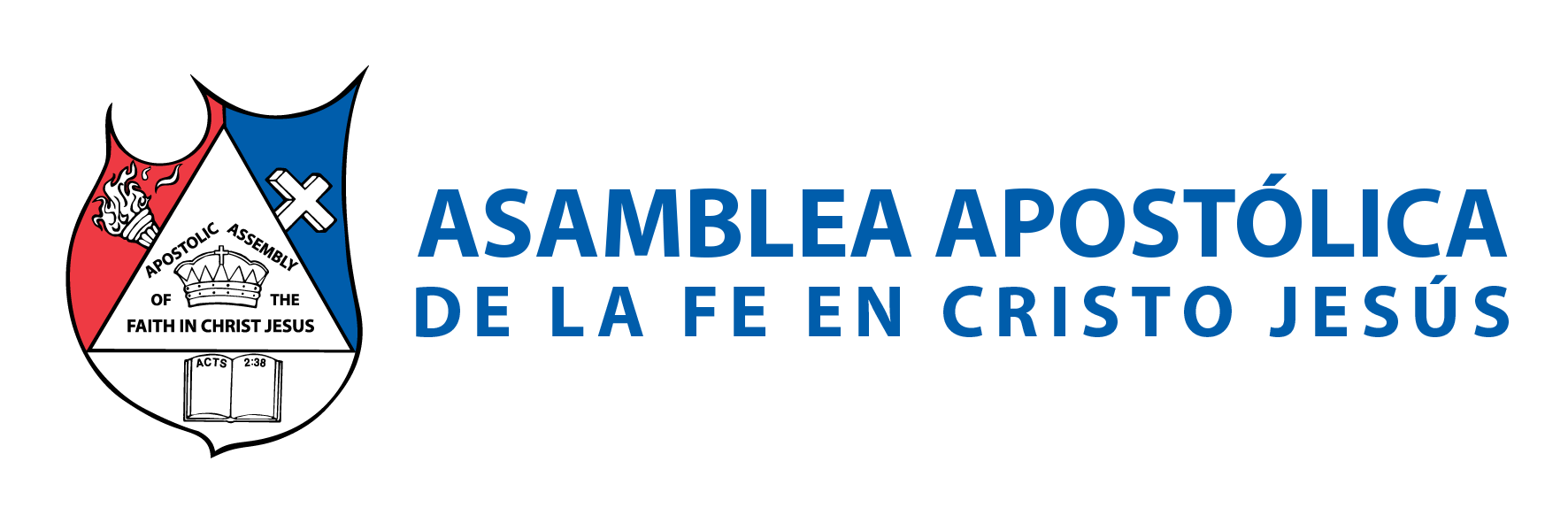 Job 28:28: 
“Y dijo al hombre: He aquí que el temor del Señor es la sabiduría, Y el apartarse del mal, la inteligencia”. 
2 Corintios 5:11-12: 
“Conociendo, pues, el temor del Señor, persuadimos a los hombres; pero a Dios le es manifiesto lo que somos; y espero que también lo sea a vuestras conciencias. No nos recomendamos, pues, otra vez a vosotros, sino os damos ocasión de gloriaros por nosotros, para que tengáis con qué responder a los que se glorían en las apariencias y no en el corazón”.
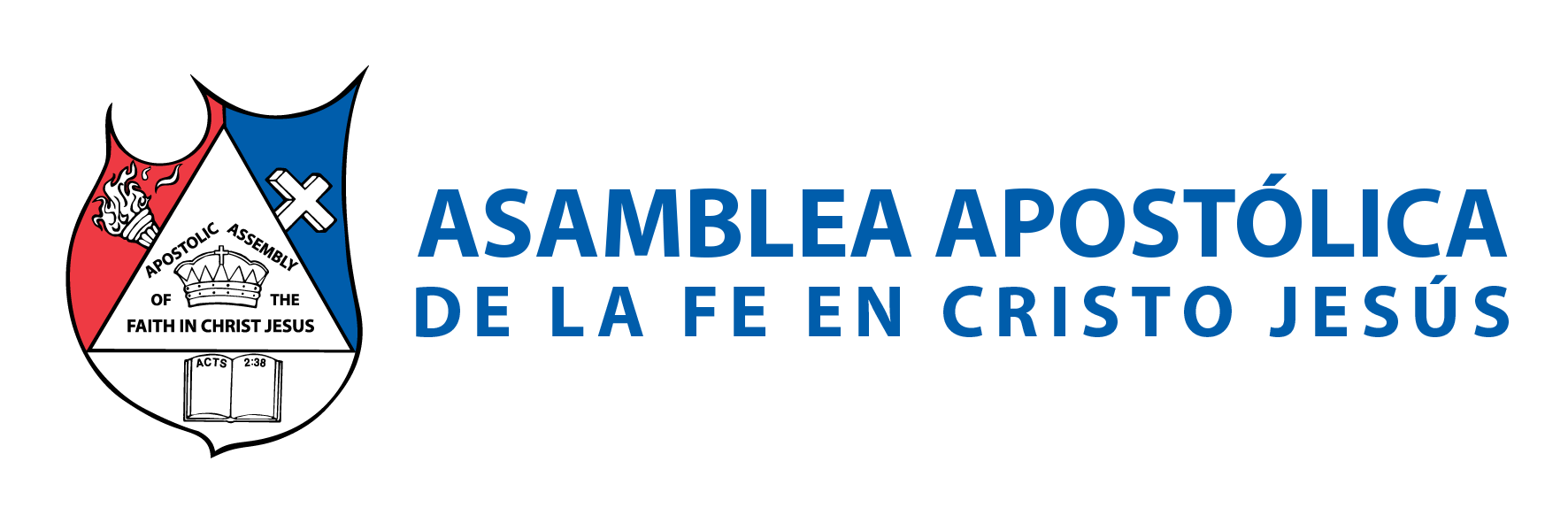 Salmos 19:9: 
“El temor de Jehová es limpio, que permanece para siempre; Los juicios de Jehová son verdad, todos justos”. 
Salmos 111:10: 
“El principio de la sabiduría es el temor de Jehová; Buen entendimiento tienen todos los que practican sus mandamientos; Su loor permanece para siempre”. 
Proverbios 8:13: 
“El temor de Jehová es aborrecer el mal; La soberbia y la arrogancia, el mal camino, Y la boca perversa, aborrezco”.
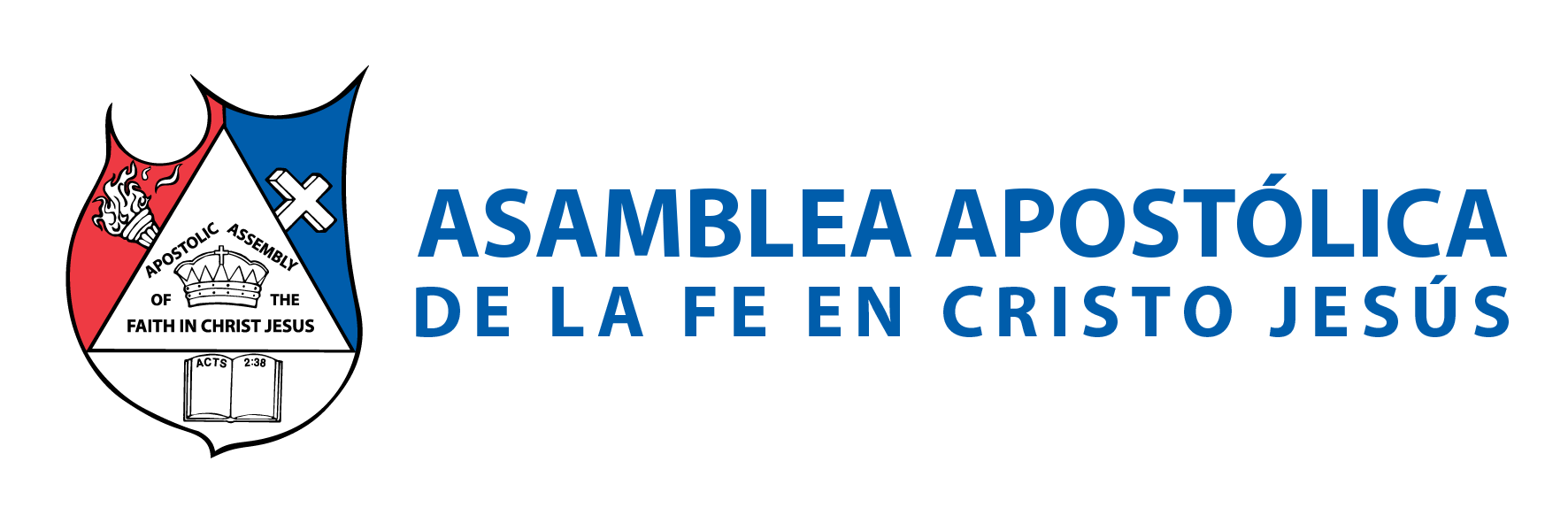 1 de Pedro 1:17: 
“Y si invocáis por Padre a aquel que sin acepción de personas juzga según la obra de cada uno, conducíos en temor todo el tiempo de vuestra peregrinación; sabiendo que fuisteis rescatados de vuestra vana manera de vivir, la cual recibisteis de vuestros padres, no con cosas corruptibles, como oro o plata”.
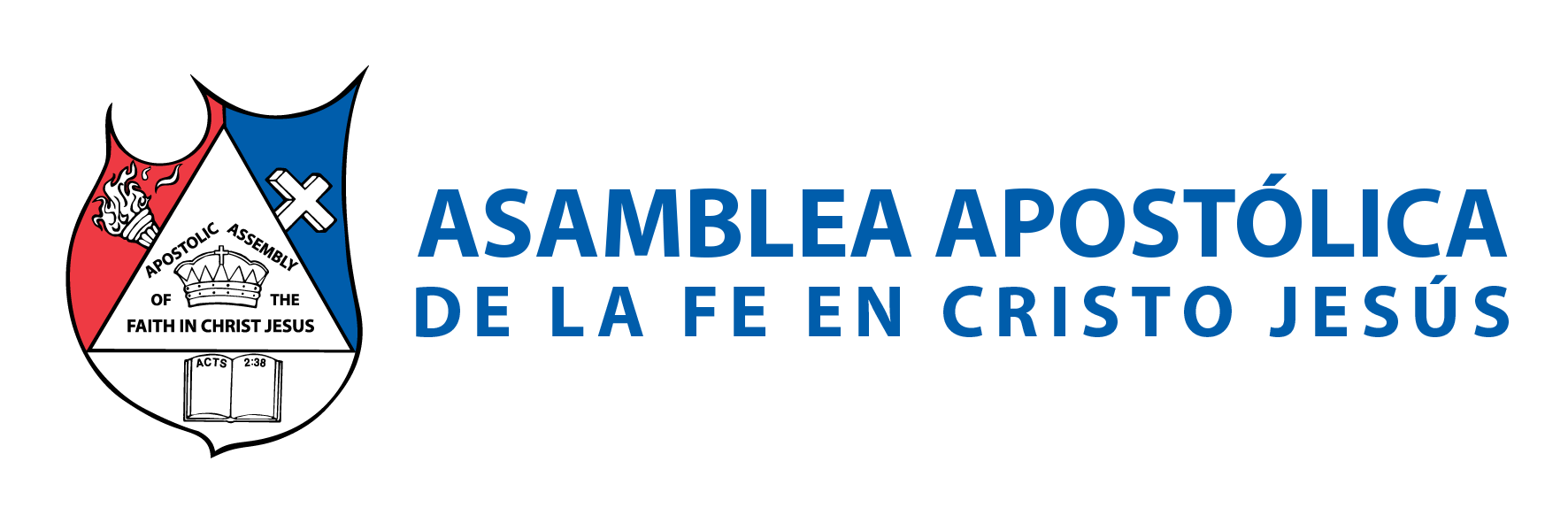 II.- EN NUESTRA FAMILIA 
A. LA ESPOSA 
1 Tesalonicenses 4:4: 
“que cada uno de vosotros sepa tener su propia esposa en santidad y honor”. 
1 Timoteo 2:9: 
“Asimismo que las mujeres se atavíen de ropa decorosa, con pudor y modestia; no con peinado ostentoso, ni oro, ni perlas, ni vestidos costosos”.
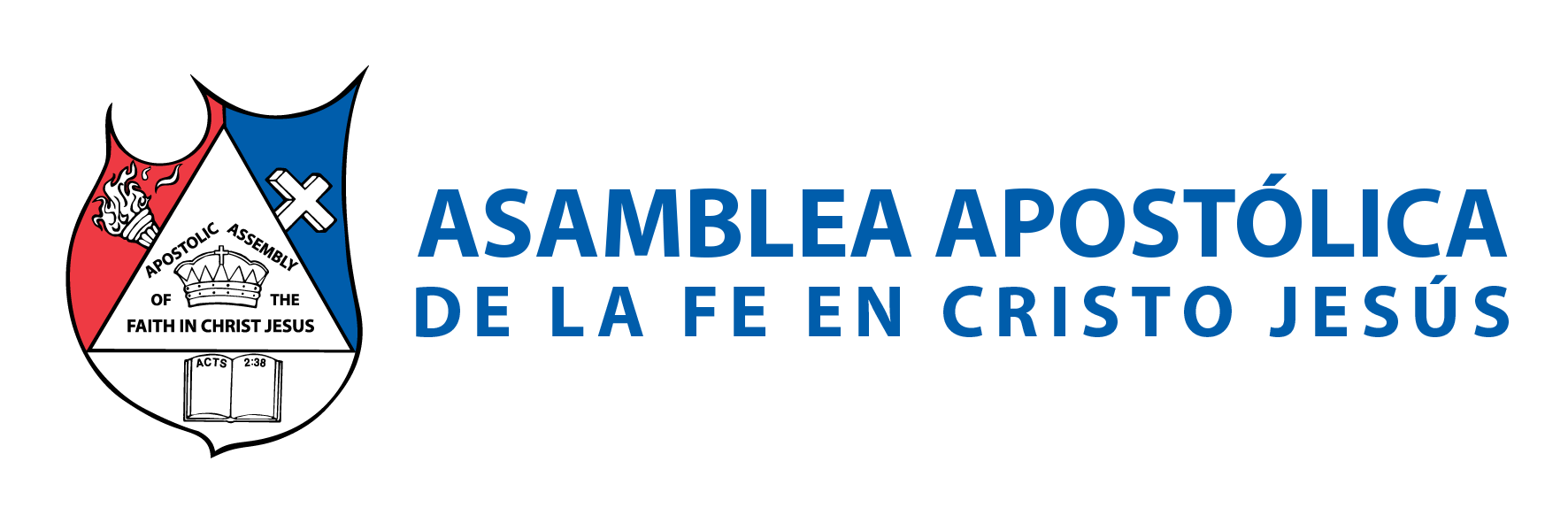 1 Pedro 3:2-4: 
“considerando vuestra conducta casta y respetuosa. Vuestro atavío no sea el externo de peinados ostentosos, de adornos de oro o de vestidos lujosos, sino el interno, el del corazón, en el incorruptible ornato de un espíritu afable y apacible, que es de grande estima delante de Dios”. 
Deuteronomio 22:5: 
“No vestirá la mujer traje de hombre, ni el hombre vestirá ropa de mujer; porque abominación es a Jehová tu Dios cualquiera que esto hace”.
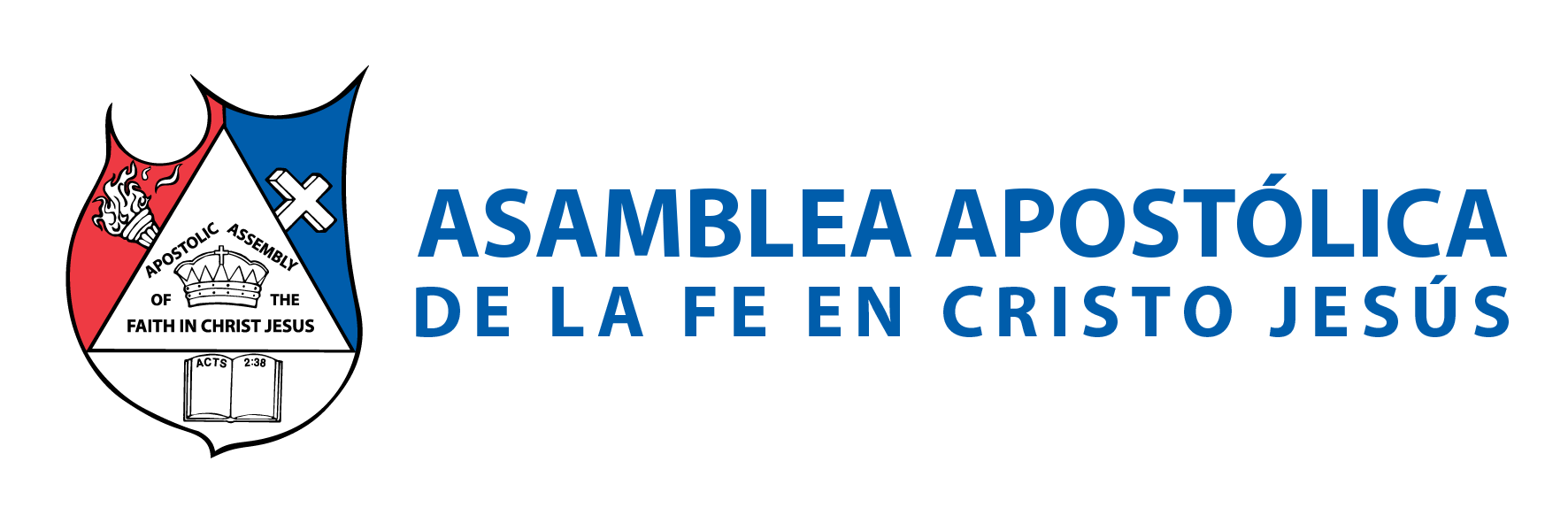 B. NUESTROS HIJOS 

Hebreos 12:8: 
“Pero si se os deja sin disciplina, de la cual todos han sido participantes, entonces sois bastardos, y no hijos”. 

Tito 1:6: 
“el que fuere irreprensible, marido de una sola mujer, y tenga hijos creyentes que no estén acusados de disolución ni de rebeldía”. 

1 Corintios 7:14: 
“Porque el marido incrédulo es santificado en la mujer, y la mujer incrédula en el marido; pues de otra manera vuestros hijos serían inmundos, mientras que ahora son santos”.
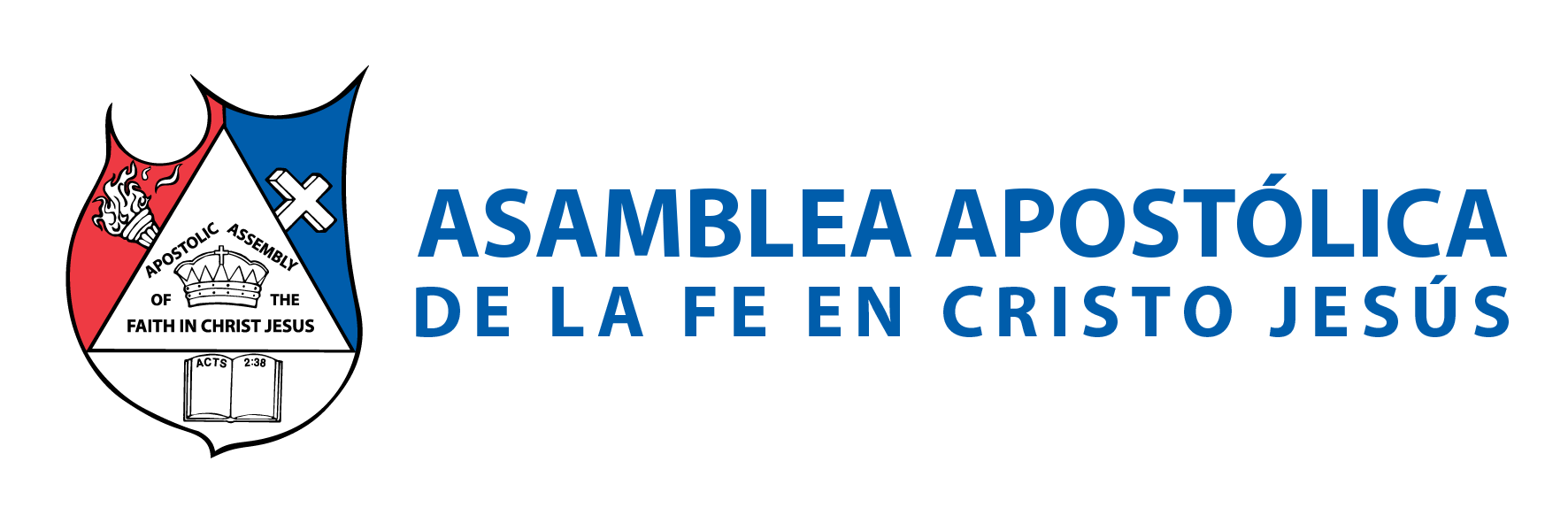 III.- QUÉ DICE LA BIBLIA SOBRE LA PERFECCIÓN 
El hombre fue creado a la perfección, fue creado a la imagen de Dios; hasta que el diablo metió la maldad en el hombre. Ezequiel 28:15 afirma: 
“Perfecto eras en todos tus caminos desde el día que fuiste creado, hasta que se halló en ti maldad”. 
A Dios le gusta que seamos perfectos. En Deuteronomio18:13 nos pide que: 
“PERFECTO serás delante de Jehová tu Dios”.
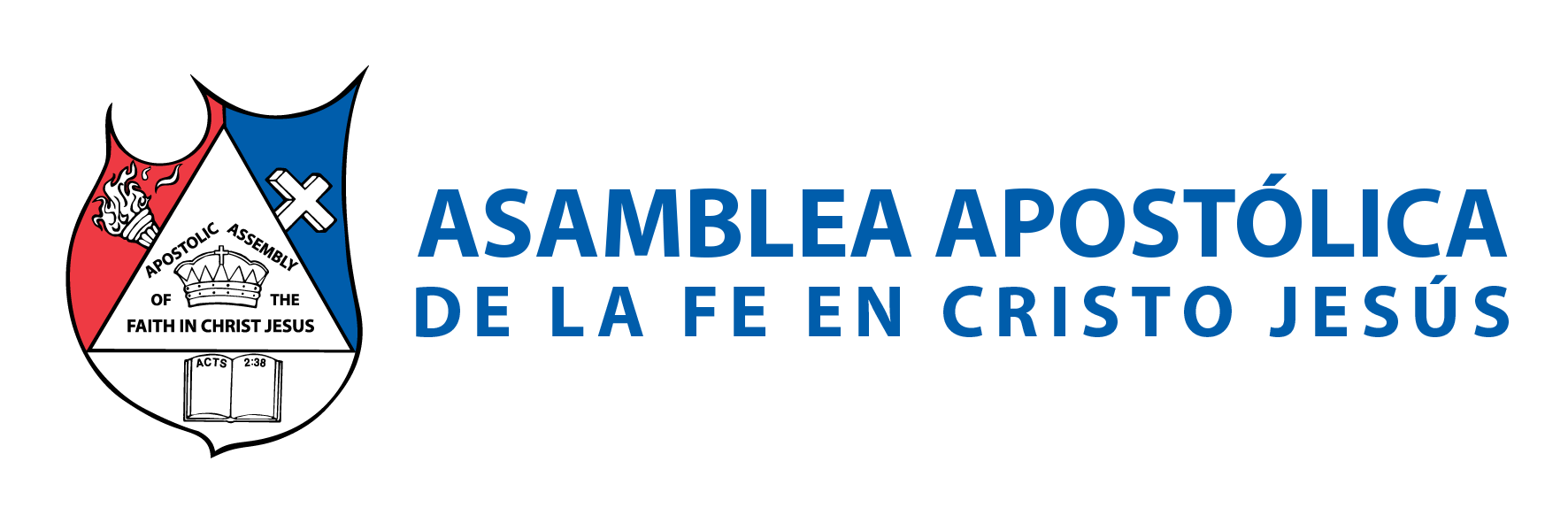 A. DIOS RECONOCE A LOS PERFECTOS 
ABRAHAM. Génesis.17.1: 
“Era Abraham de edad de noventa y nueve años, cuando le apareció el Señor y le dijo: Yo soy el Dios Todopoderoso; anda delante de mí y sé perfecto”. 
CALEB Y JOSUÉ. Número 32:12: 
“excepto Caleb hijo de Jefone cenezeo, y Josué hijo de Nun, que fueron perfectos en pos de Jehová”.
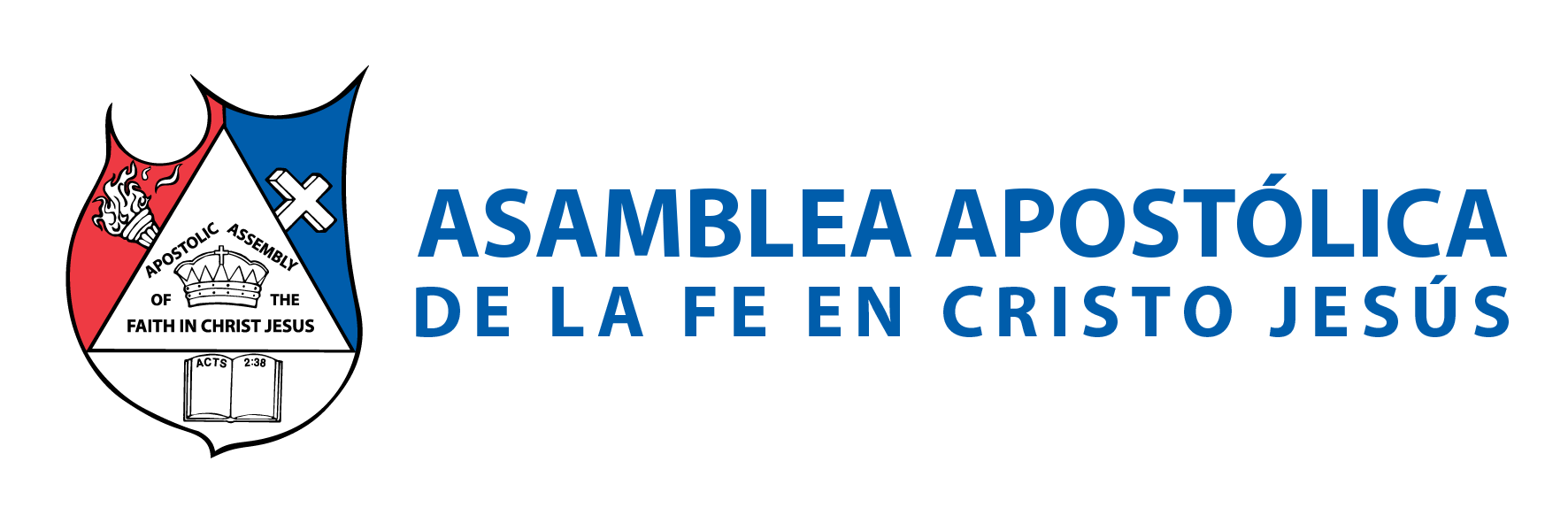 B. CONTRADICCIONES ENTRE LO RECTO Y EL RECTO DE CORAZÓN 
Los hay que son: 
DE CORAZÓN PERFECTO, PERO SUS ACCIONES NO LO 
SON. 2 Crónicas 15:17: 
“Con todo eso los lugares altos no eran quitados de Israel, aunque el corazón de Asa fue perfecto en todos sus días”. 
2. SON RECTOS, PERO SIN CORAZÓN PERFECTO. 2 Crónicas 25:2: 
“Hizo él (Amasías) lo recto ante los ojos de Jehová aunque no de perfecto corazón”.
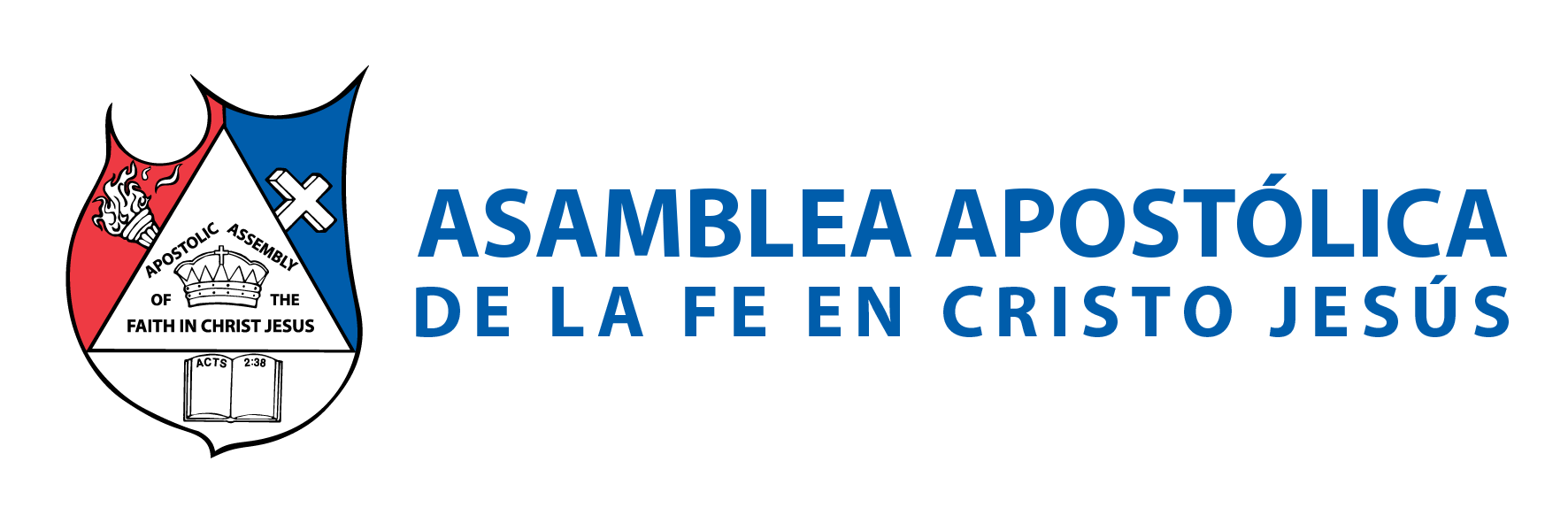 Ya vimos que los hay que tienen corazón perfecto, pero sus acciones dejan mucho que desear; pero también hay los que realizan buenos actos, pero su corazón no es perfecto. Veamos lo que dice la palabra de Dios en Proverbios 11:20: 
“Abominación son a Jehová los perversos de corazón; Mas los perfectos de camino le son agradables”.
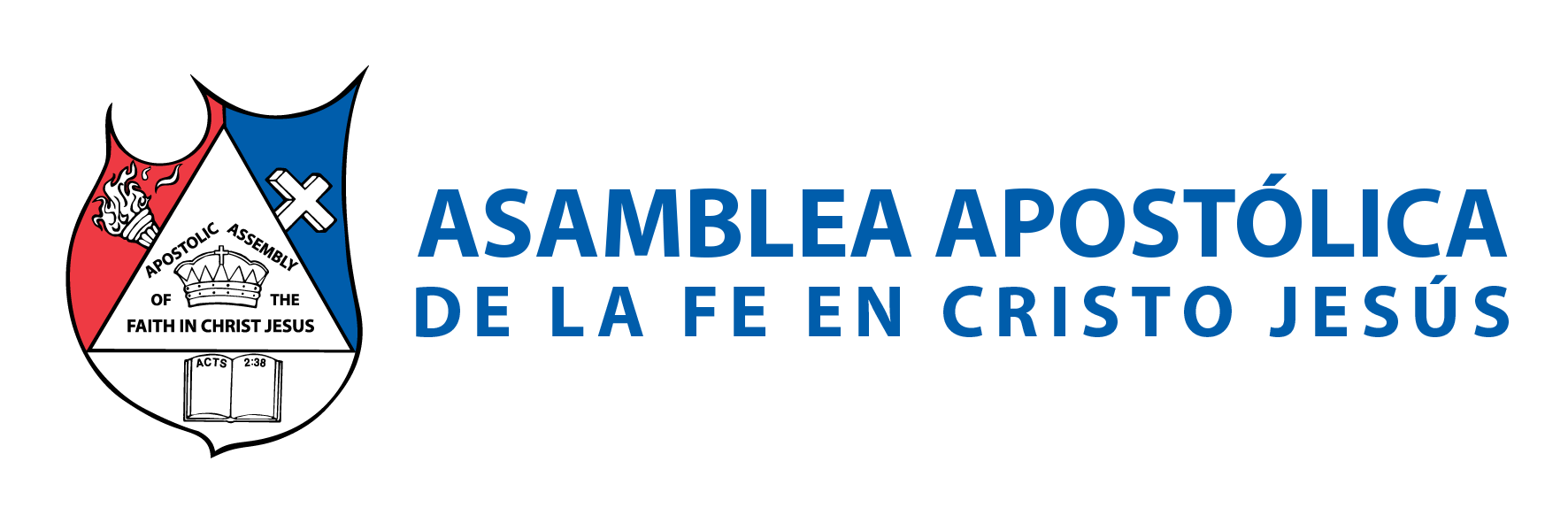 C. CONSIENTE QUE NO SE LOGRARÁ LA TOTAL PERFECCIÓN 
La perfección total se logrará cuando estemos con él , pero eso no significa que nuestra actitud no sea de lograrla, eso es lo que Dios mira, nuestra disposición a la obediencia. 

Filipenses 3:12: 
“No que lo haya alcanzado ya, ni que ya sea perfecto; sino que prosigo, por ver si logro asir aquello para lo cual fui también asido por Cristo Jesús”.
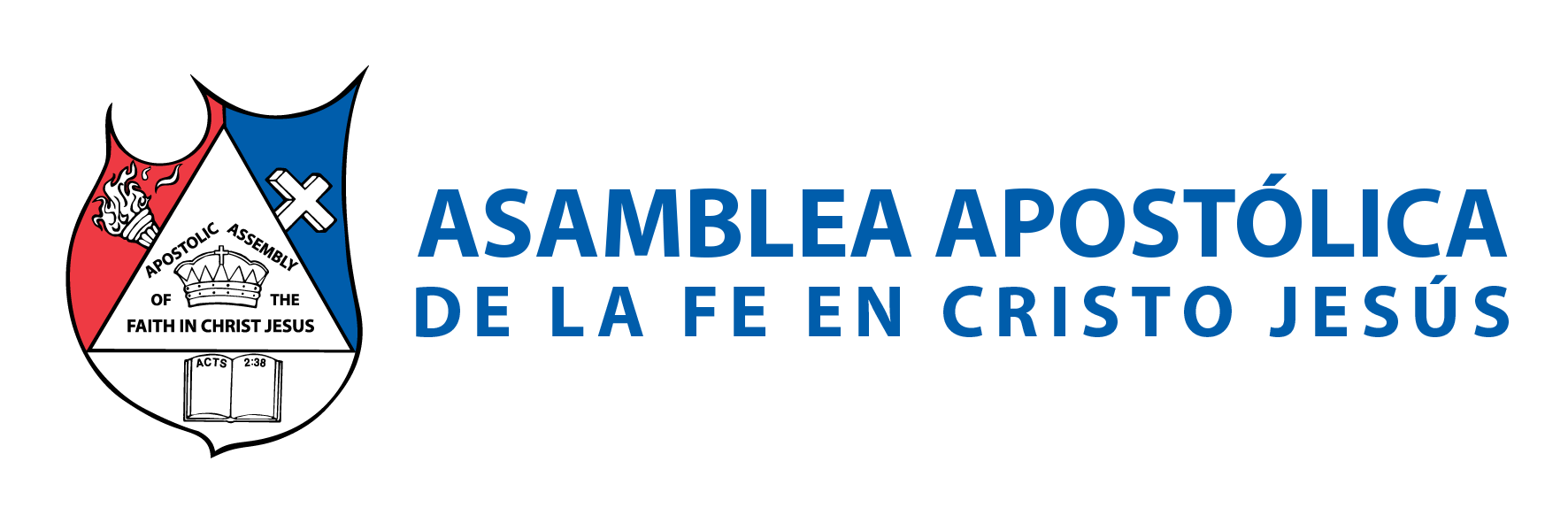 2 Corintios 12:9: 
“Bástate mi gracia; porque mi poder se perfecciona en la debilidad. Por tanto, de buena gana me gloriaré más bien en mis debilidades, para que repose sobre mí el poder de Cristo”. 125 

Hebreos 4:15-16: 
“Porque no tenemos un sumo sacerdote que no pueda compadecerse de nuestras debilidades, sino uno que fue tentado en todo según nuestra semejanza, pero sin pecado. Acerquémonos, pues, confiadamente al trono de la gracia, para alcanzar misericordia y hallar gracia para el oportuno socorro”.
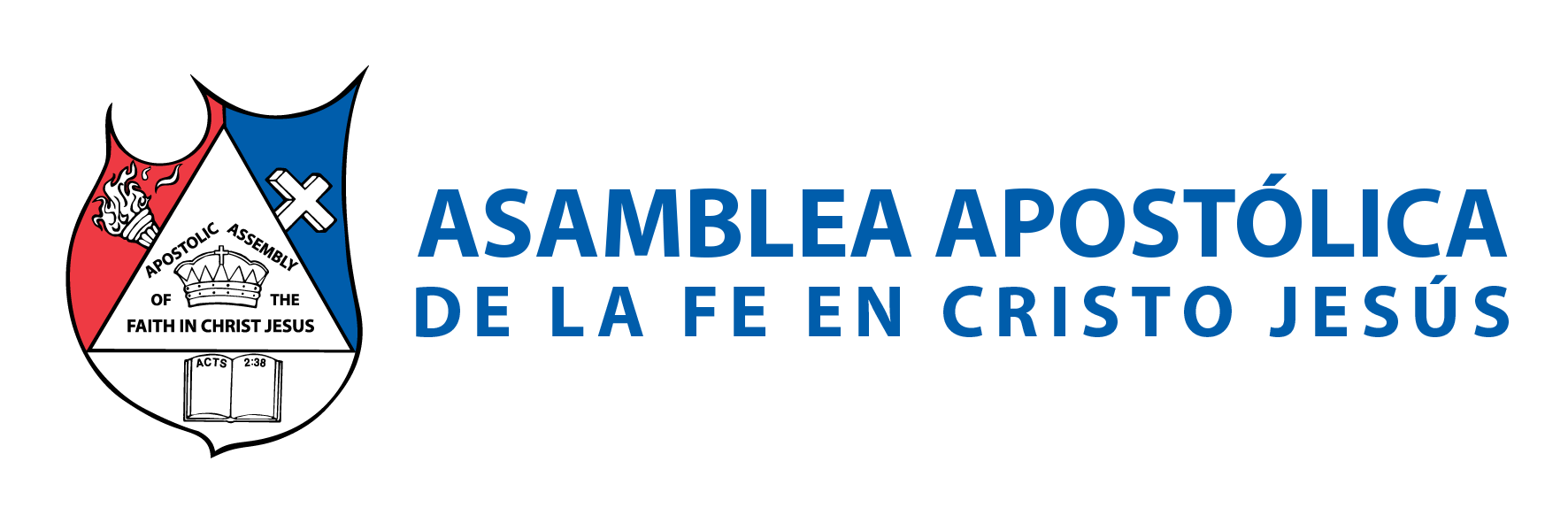 2 Corintios 12:10: 
“Por lo cual, por amor a Cristo me gozo en las debilidades, en afrentas, en necesidades, en persecuciones, en angustias; porque cuando soy débil, entonces soy fuerte”.
CONCLUSIÓN 

La obediencia a tus autoridades te perfeccionan delante del Señor, para eso los puso el Señor Jesucristo.
Efesios 4:11-15: 
“Y él mismo constituyó a unos, apóstoles; a otros, profetas; a otros, evangelistas; a otros, pastores y maestros, a fin de perfeccionar a los santos para la obra del ministerio, para la edificación del cuerpo de Cristo, hasta que todos lleguemos a la unidad de la fe y del conocimiento del Hijo de Dios, a un varón perfecto, a la medida de la estatura de la plenitud de Cristo; para que ya no seamos niños fluctuantes, llevados por doquiera de todo viento de doctrina, por estratagema de hombres que para engañar emplean con astucia las artimañas del error, sino que siguiendo la verdad en amor, crezcamos en todo en aquel que es la cabeza, esto es, Cristo”.
1 Pedro 5:10: 
“Mas el Dios de toda gracia, que nos llamó a su gloria eterna en Jesucristo, después que hayáis padecido un poco de tiempo, él mismo os perfeccione, afirme, fortalezca y establezca”.